Altadena Street Lighting
Presented by Victor Le and Erick Guzman
Altadena Heritage Meeting September 15, 2022
Agenda
County Lighting Districts (Erick)

Installing Streetlights (Erick)

Codes/Standards/Guidelines (Victor)

Lighting Design (Victor)

Streetlight Acquisition (Erick)

LED Conversion (Erick)

Request for Services (Erick and John)

Q&A  (All)
What are CLDs?
County Lighting Districts (CLDs)
Special benefit districts 
CA Streets and Highways Code
Improvement Act of 1911
Landscape and Lighting Act of 1978
Streetlight Funding Mechanism

County-administered CLDs   
Unincorporated areas  
Sixteen cities

Administration   
Annexing territories  
Collecting assessments
Fund Services
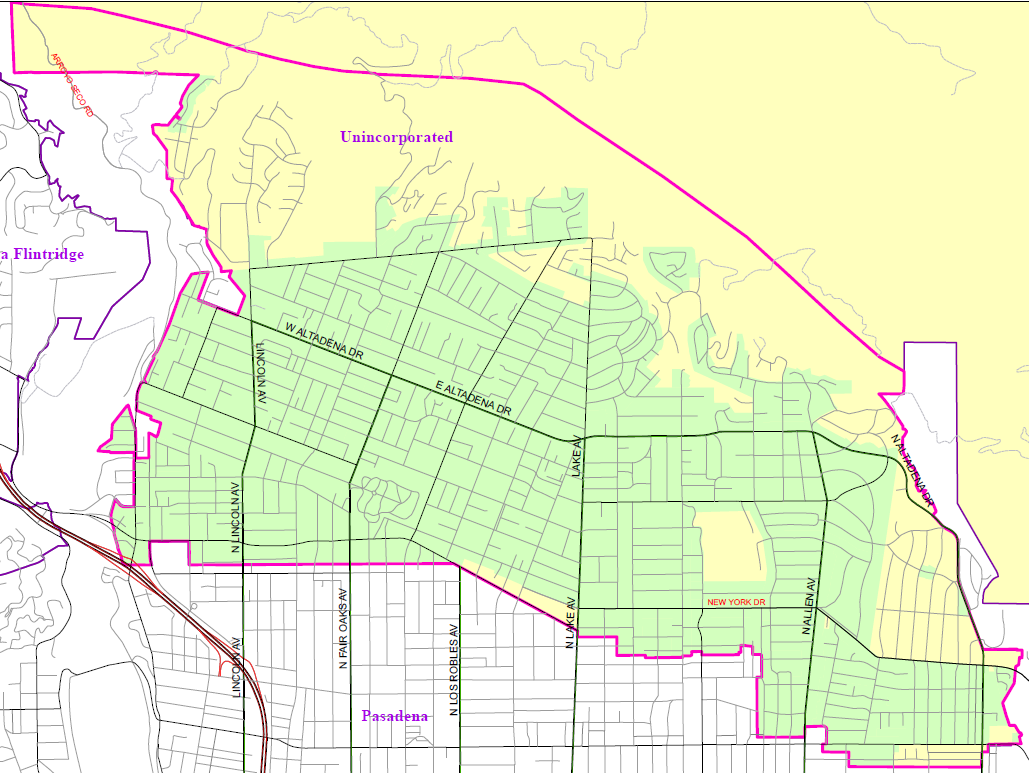 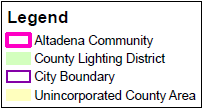 Installing Streetlights
Developments
County code requires installation of streetlights as condition of development 
Developments are Annexed into the CLD to fund the ongoing O&M

Resident Requests
Prelim Design
Constructability
Annexation Process
Community meeting
Circulate Petition (>60%)
Final Design Process
Construction
Acceptance
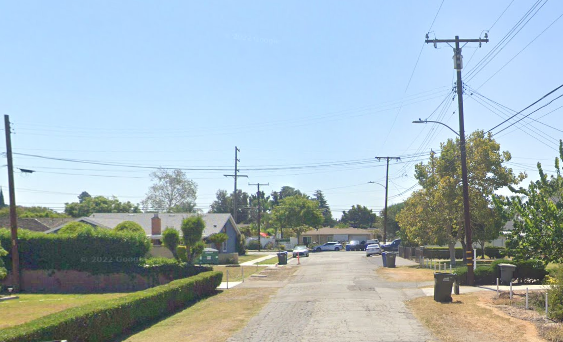 Improved
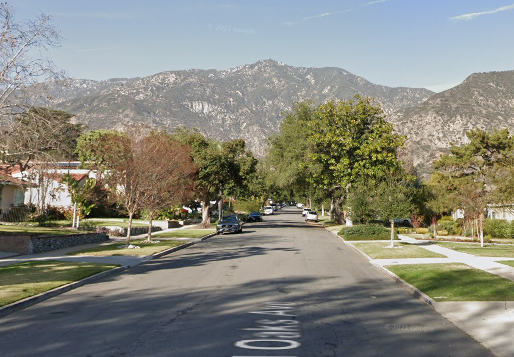 Un-Improved
Street Lighting – Planning/Guidance Documents
The County does not have a standalone Master Lighting Plan document.  The design and installation of streetlights are guided by a combination of State law, national or industry standards/recommendations, County ordinances, and accepted engineering practices.
California Streets and Highways Code

American Medical Association’s Recommendation (2016)

International Dark-Sky Association

Rural Outdoor Lighting District Ordinance (Title 22.80) 
 
Community Standard Districts (Title 22.300) 

Illuminating Engineering Society  (IES)
 
Procedures for the Preparation of Streetlight Plans
[Speaker Notes: California Streets and Highways Code​
Governs the annexation process and use of CLD funds.​
​
American Medical Association’s Recommendation (2016)​
Provides guidance on the proper use of LED lighting to reduce human and environmental effects.​
​
International Dark-Sky Association​
Provides guidance on the proper use of outdoor lighting to reduce light pollution.​
​
Rural Outdoor Lighting District Ordinance (Title 22.80) ​
Supplemental district that restricts the installation of new streetlights in rural areas to preserve the nighttime environment​
 ​
Community Standard Districts (Title 22.300) ​
Supplemental District that allows for the use of decorative streetlights in new installations (aesthetics only).  Altadena’s CSD does not require decorative streetlights. ​
​
Illuminating Engineering Society  (IES)​
The recognized technical and educational authority on illumination and national lighting standards.​
 ​
Procedures for the Preparation of Streetlight Plans ​
Includes IES national lighting standards for minimum roadway illumination and uniformity levels.]
Basic Lighting Standards
In August 1963, the Board of Supervisors of the County of Los Angeles adopted a resolution
requiring the levels of illumination recommended by the Illuminating Engineering Society (IES).
[Speaker Notes: Lake Avenue
Altadena Drive
El Molino Avenue]
Footcandle
A unit of luminance (light intensity).

The amount of light a candle produces as observed in a square foot, 1 foot away.
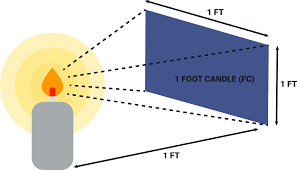 Uniformity Ratio
The ratio between the brightest point and the darkest point. 
Represents how equally distributed the light is, with 1 being perfectly uniform.
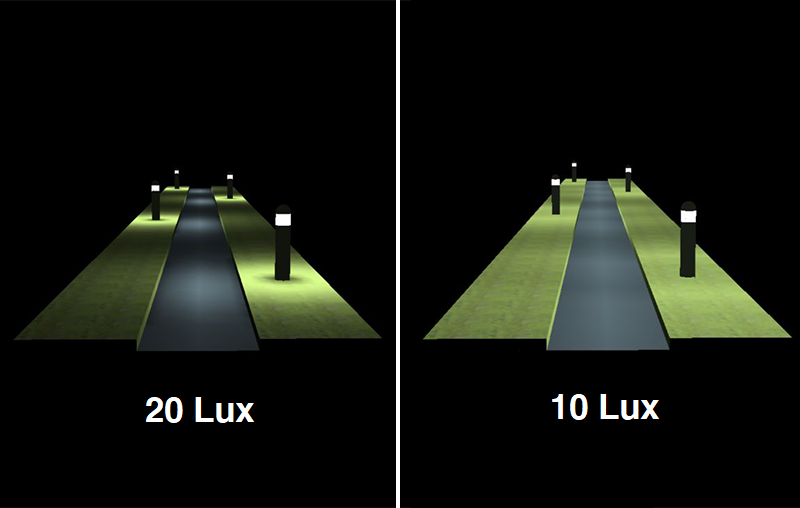 Intersection Lighting
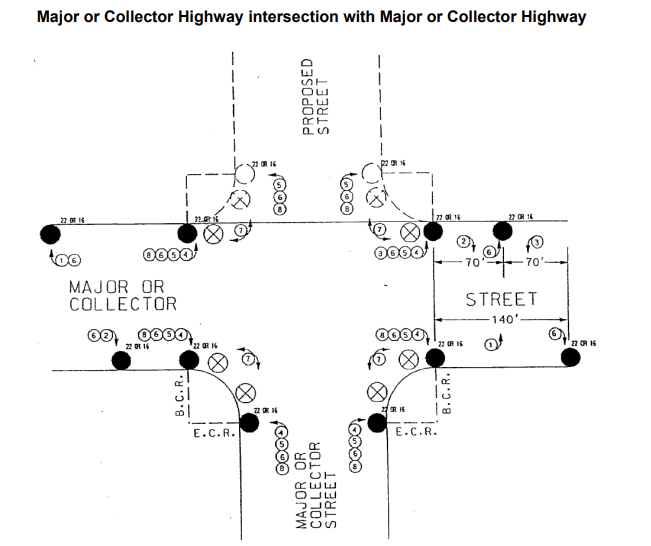 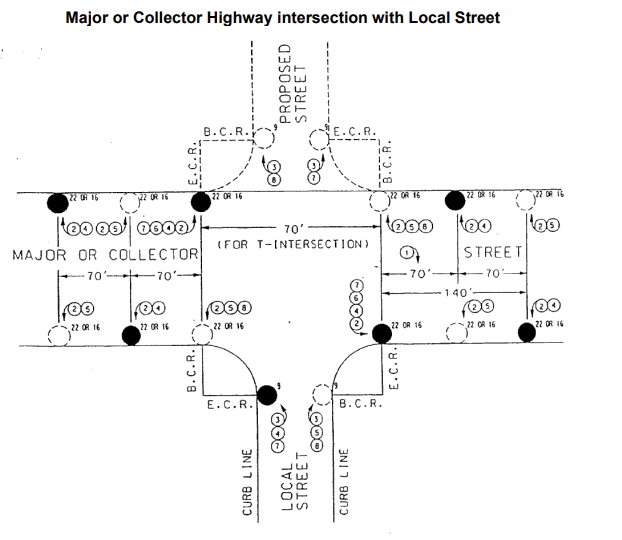 Intersection Lighting
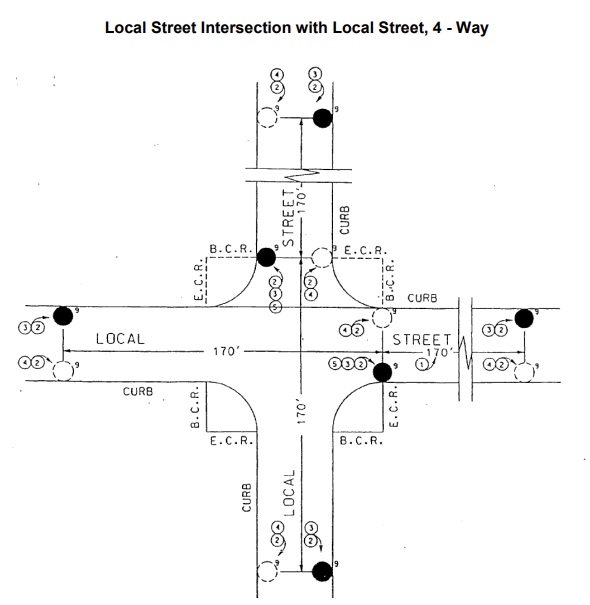 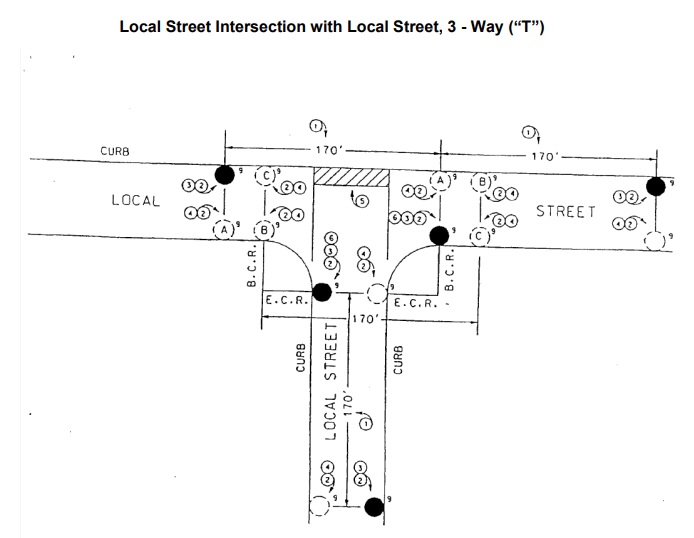 Light Trespass
BUG Rating (0-5):
Backlight is the light directed behind. 
Up light is light directed upward.
Glare is the light directed forward.
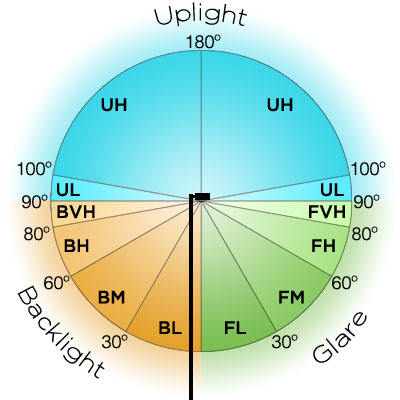 Streetlight Inventory and Acquisition
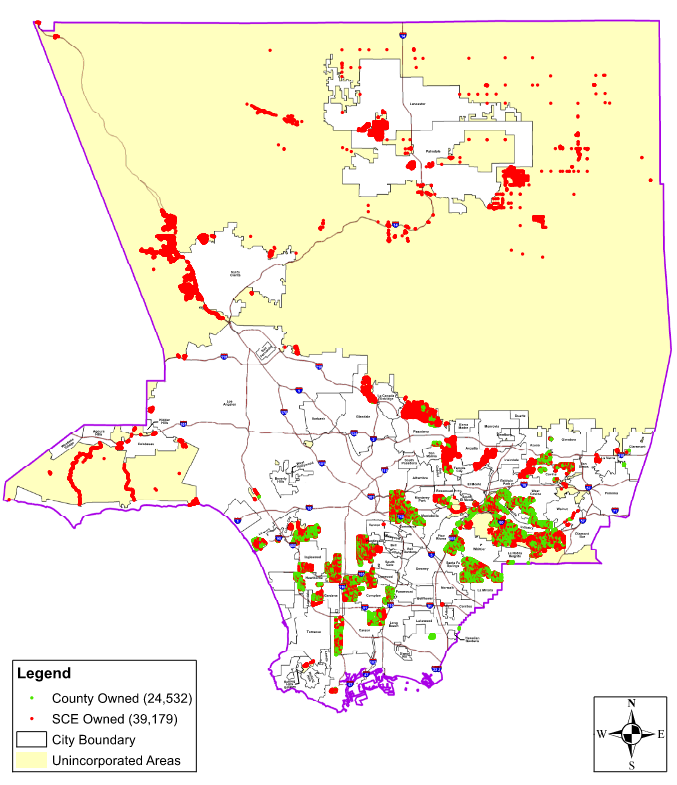 ≈ 60,000 Streetlights
Across 80+ Communities
County-owned ≈ 26,500 (44%)
SCE-owned ≈ 33,500 (56%)
Anticipated Final Split ≈ 50/50
Altadena Streetlight Inventory(By Ownership)
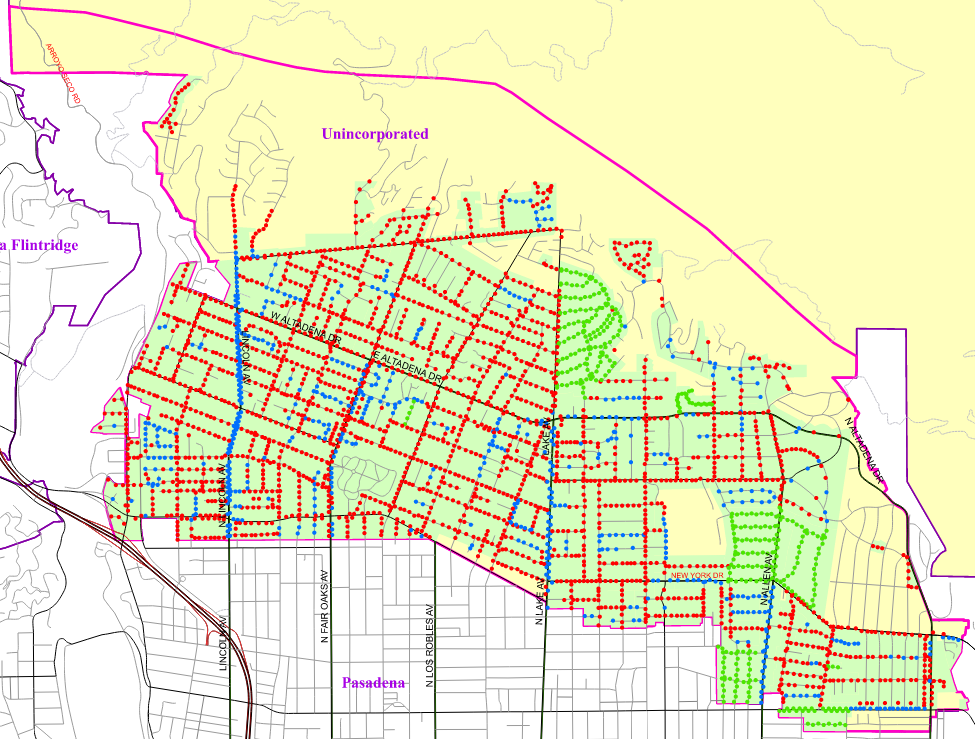 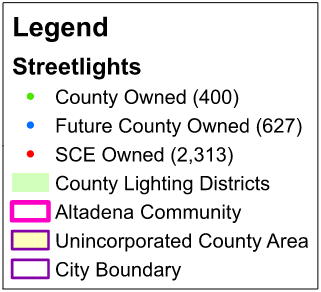 Pole Ownership (after acquisition)
≈ 3,340 Streetlights
County-owned ≈ 1,027 (31%)
SCE-owned ≈ 2,313 (69%) 

Pole Material
Wood ≈ 2537 Poles (76%)
Concrete ≈ 680 Poles (20%) 
Steel ≈ 123 Poles (4%)
Streetlight Maintenance
SCE-Maintained
County-Maintained
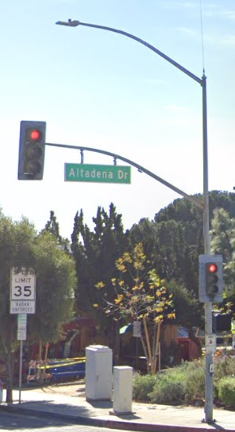 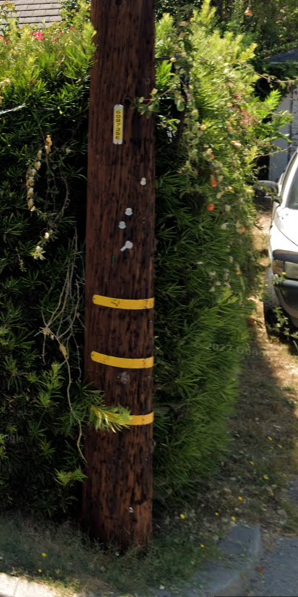 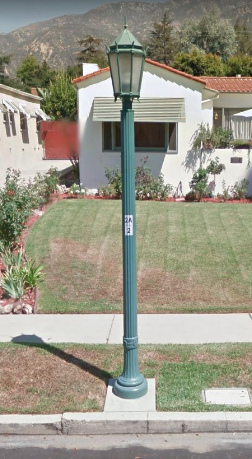 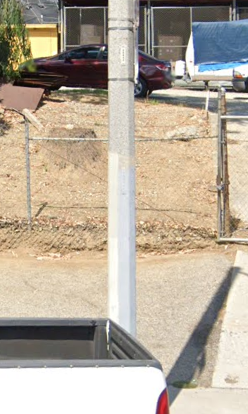 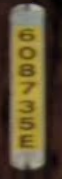 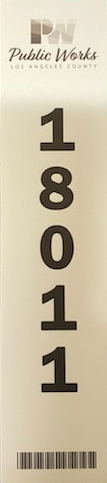 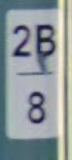 NOTE: Pole with 2 tags or no tag, Contact County
LED Conversion Overview
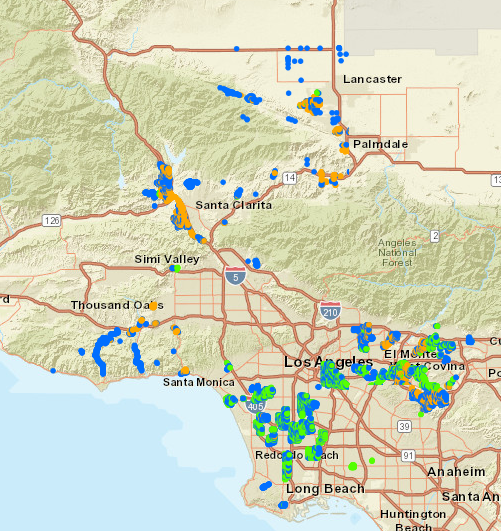 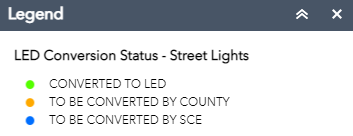 LED Vs. High Pressure Sodium (HPS)
Energy Efficiency (≈50%)
4X Useful Life
HPS Becoming Obsolete
Progress
Converted ≈ 20,000 (66%)
Across 50+ Communities
Altadena Conversion on Hold
Altadena Streetlight Inventory(By Lamp Type)
Lamp Type
HPS ≈ 2,933 Lamps (88%)
Metal Halide ≈ 374 Lamps (11%) 
LED ≈ 33 Lamps (1%)* 
*Excludes LED’s at signalized intersections
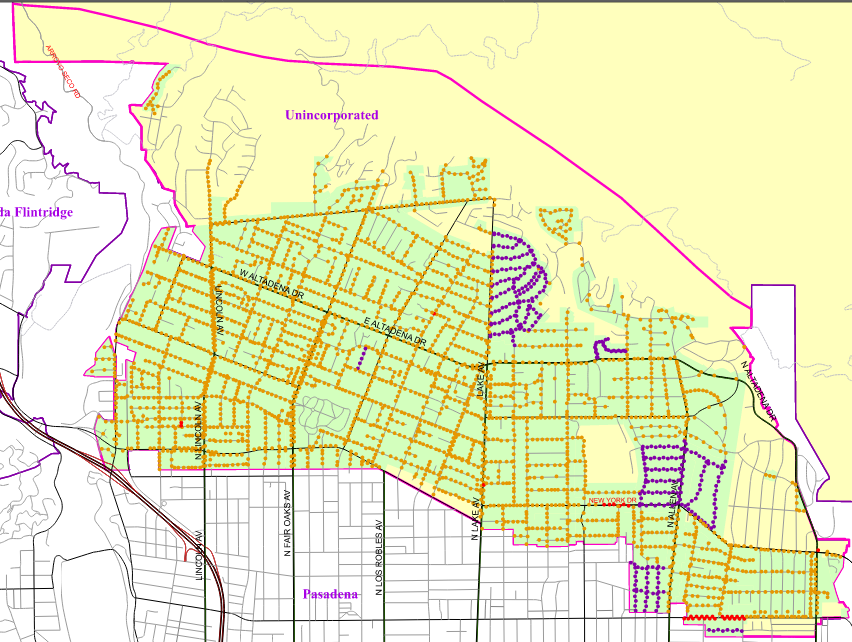 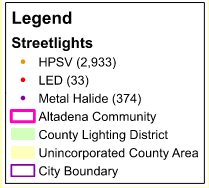 Canyada Av./Crosby St. (2)
Santa Anita Av./Marigold St. (1)
Lake Av./Morada Pl. (1)
New York Dr. B/W Oxford Av. & Hill Av. (6)
New York Dr./Altadena Dr. (1)
Washington Bl. B/W Allen Av. & Craig Av. (22)
Altadena Conversion(Color Temperature)
Kelvin (K) = Unit of Temperature
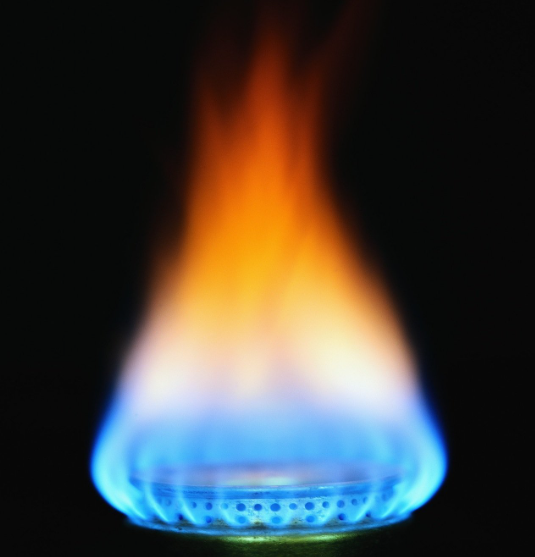 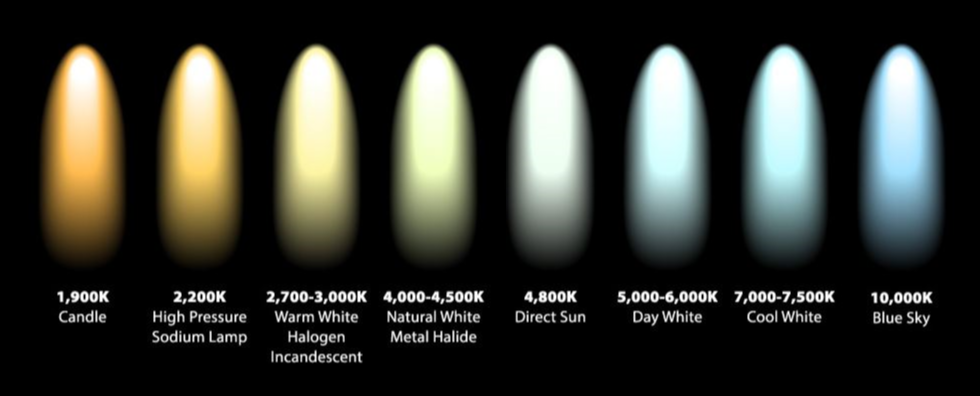 County Standard = 2700K 
SCE Standard = 3000K
(2700K Option Available)
Both exceed American Medical Association and International Dark-Sky Association Recommendation on Color Temperature
Streetlight Outages/Reporting
County Reporting (Outages, Request Streetlights)
Emergency Dispatch: (800) 675-4357 (HELP)
Streetlight Hotline: (800) 618-7575
Website: www.pw.lacounty.gov/contact
App:  The Works App
What Information to Provide:
Required
Issue (i.e. outage, flickering, etc.)
Location of Issue (Nearest address)
Voluntary
Pole Number (recommended)
Name & Phone Number
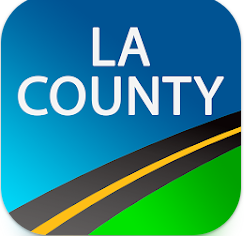 SCE Reporting (Outages)
Customer Service: (800) 655-4555
Website:  www.sce.com/outages
App:  MySCE App
Repair Times: Within 5 business days unless the degree of repair requires more time.
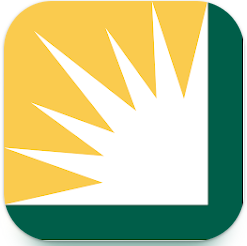 Questions?
Contact Information:

Erick Guzman, PE (Project Manager)
eguzman@dpw.lacounty.gov
(626) 300-4860
Victor Lê, PE (Design)
vle@dpw.lacounty.gov
(626) 300-4747